1. számú melléklet
Az oktatói és kutatói megbízási szerződések eljárásrendjének folyamata
Rektori Hivatal
Rektor
Rektori Hivatal
Rektori Hivatal
papír alapon
 visszaküldés
Megbízott
Szerződés elkészítése
Gazdasági Főigazgatóság
1 példány
kiküldés 
aláírásra
Megbízott
átadás
átadás
Kar
Dékán
Kar
Kar
átvétel:
Poszeidon rendszerben és papír alapon
https://smartdoc.kre.hu/
minta alapján
átvétel:
2 példány
iktatás
aláírás
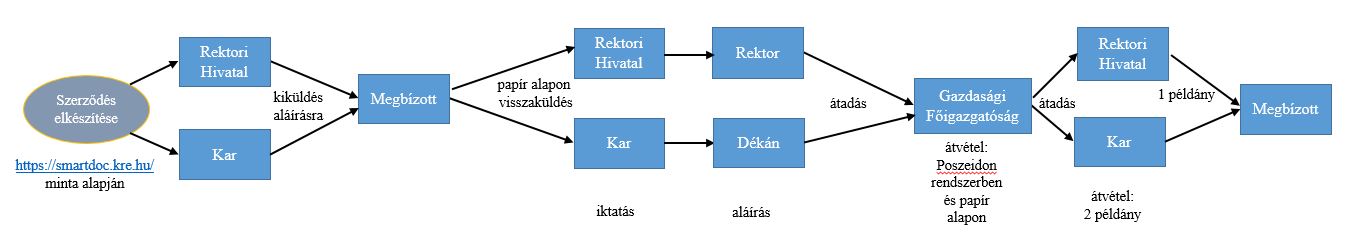